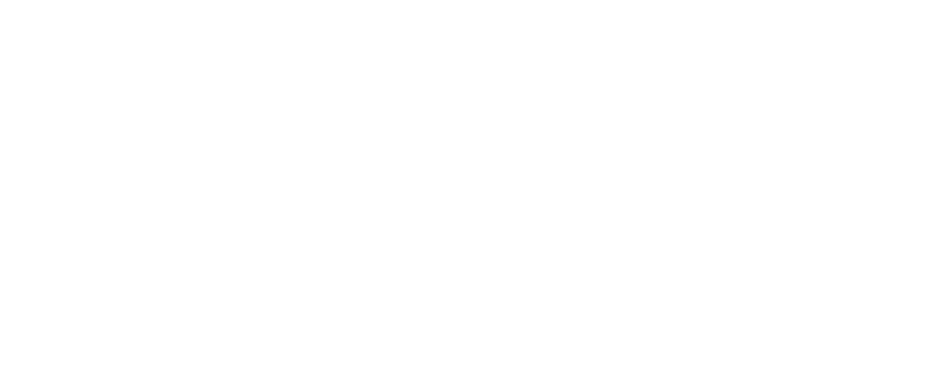 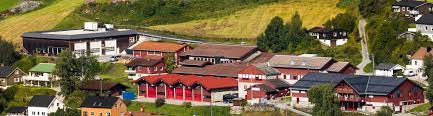 Rett til videregående opplæring
Rett til 3 år videregåande opplæring. 
Ungdomsrett – t.o.m året en fyller 24 år.
Omvalgsrett og fullføringsrett
Rett til VGS i fylket du har registrert bostedsadresse
Nærskoleprinsipp
UTDANNINGSSYSTEMET
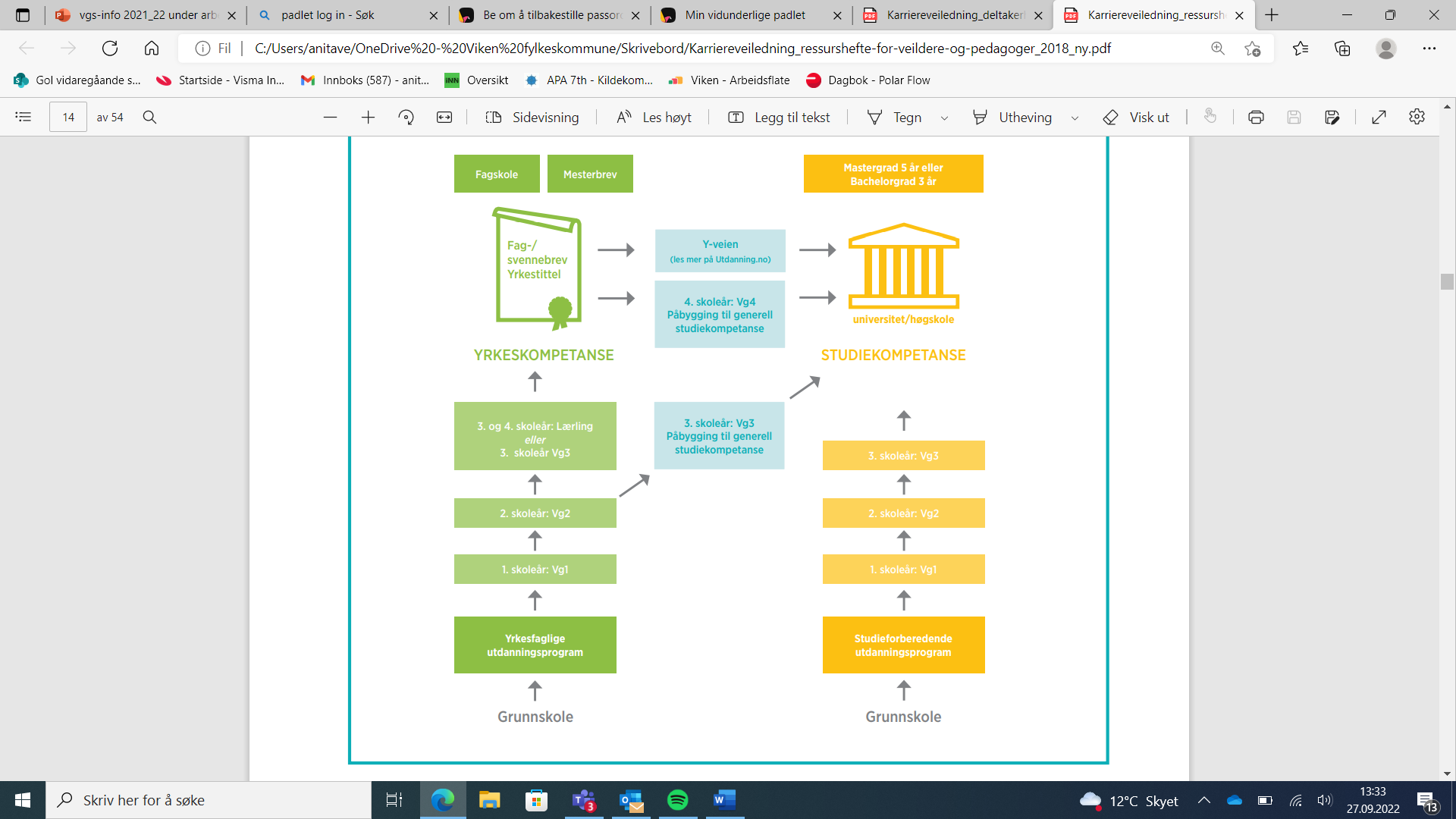 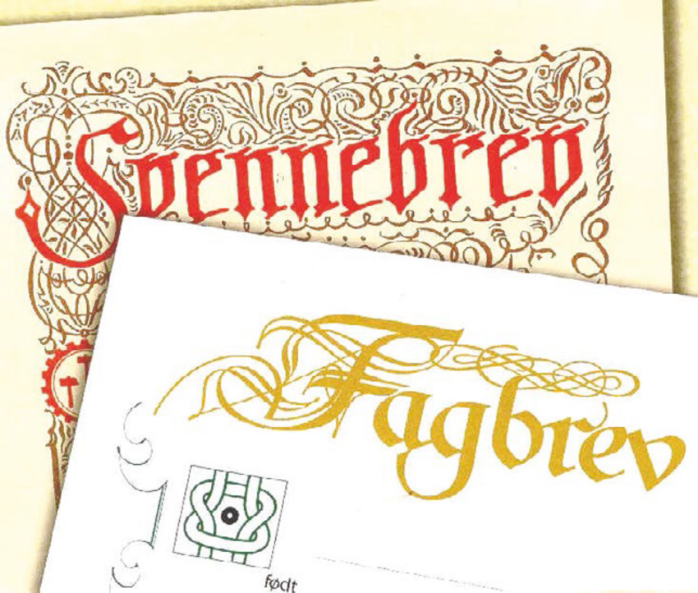 Lærlingeordningen
To år på skole + to år i lære (2+2)
Ett år på skole + tre år i lære (1+3)
Ingen år på skole + fire år i lære (0+4)
Fellesfag
VG1 		35t./v.
VG3 		         30t./v.
VG 2 		       35t./v.
5 t./v.
Norsk
Matematikk
Historie
Naturfag
Kroppsøving 
Engelsk eller Sosiologi/Sosialantropologi 
= Trenger ikke disse fagene om en har fagbrev før påbygg.
Engelsk
Matematikk
Naturfag 
Kroppsøving
Norsk
Samfunnskunnskap
Kroppsøving
4 t./v.
10 t./v.
3 t./v.
5 t./v.
3 t./v.
2 t./v.
2 t./v.
5 t./v.
2 t./v.
3 t./v.
2 t./v.
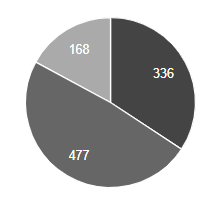 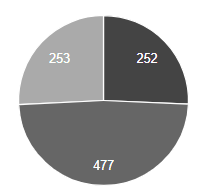 5 t./v.
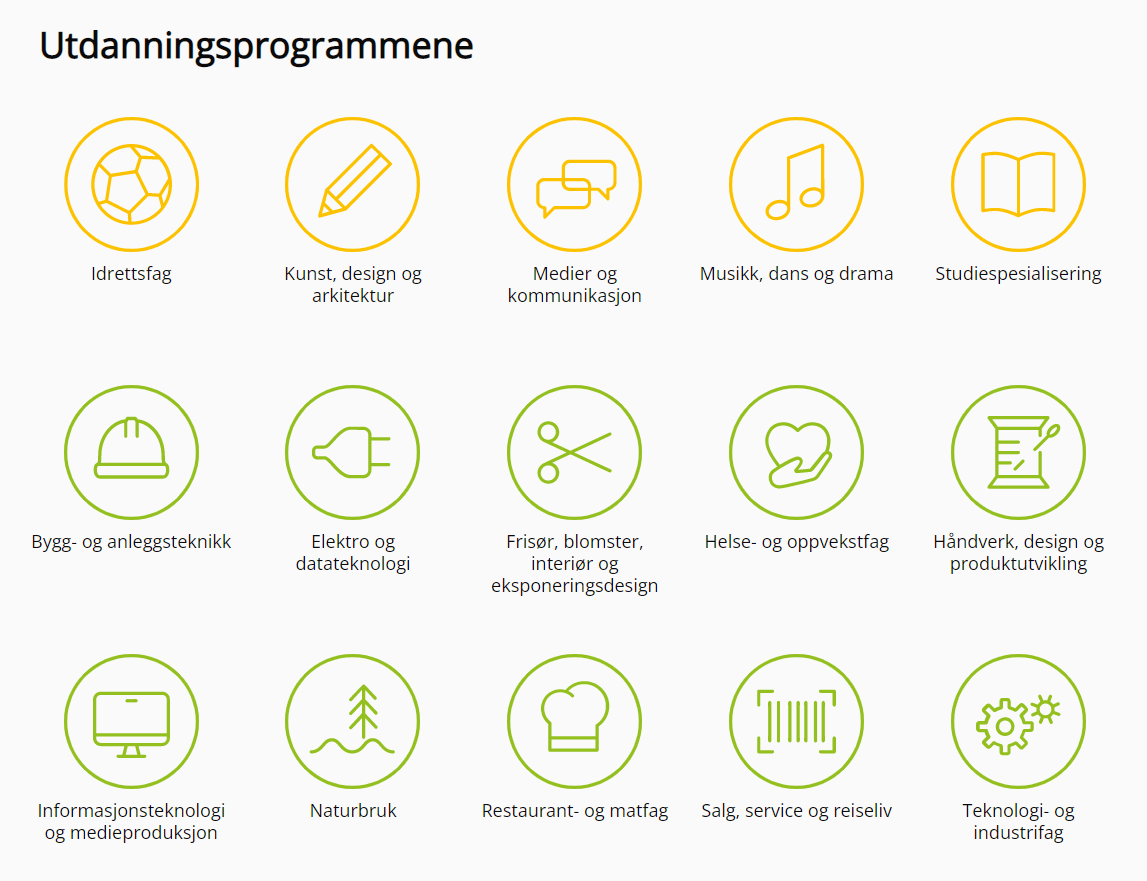 Utd.prog i grønne ringer er yrkesfaglige utd.prog. 

           = Tilgjengelig på Ål


Utd.prog i gule ringer er studieforberedende utd.prog.

           = Tilgjengelig på Gol
Bygg- og anleggsteknikk
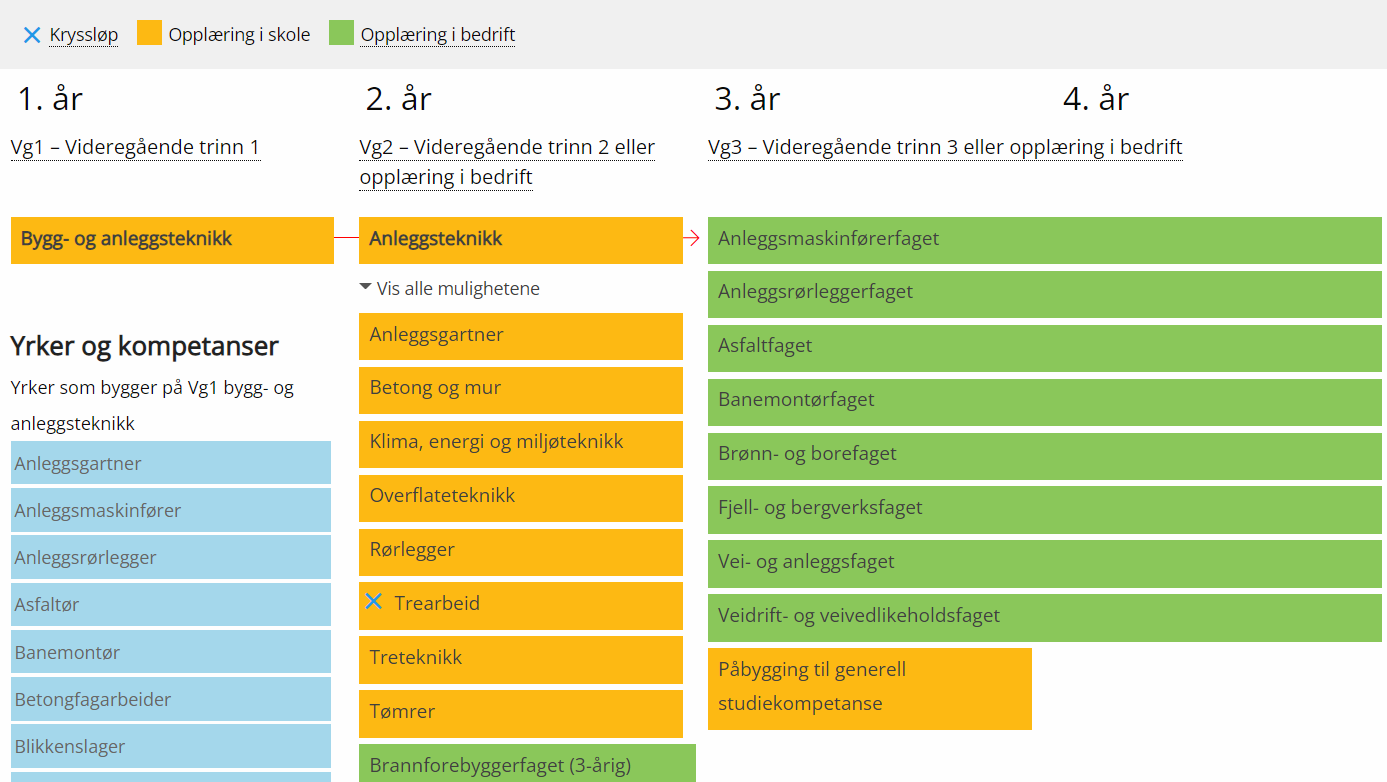 Vifte: Anleggsteknikk (Yrker og kompetanser) | Videregående opplæring - vilbli.no
Elektro og datateknologi
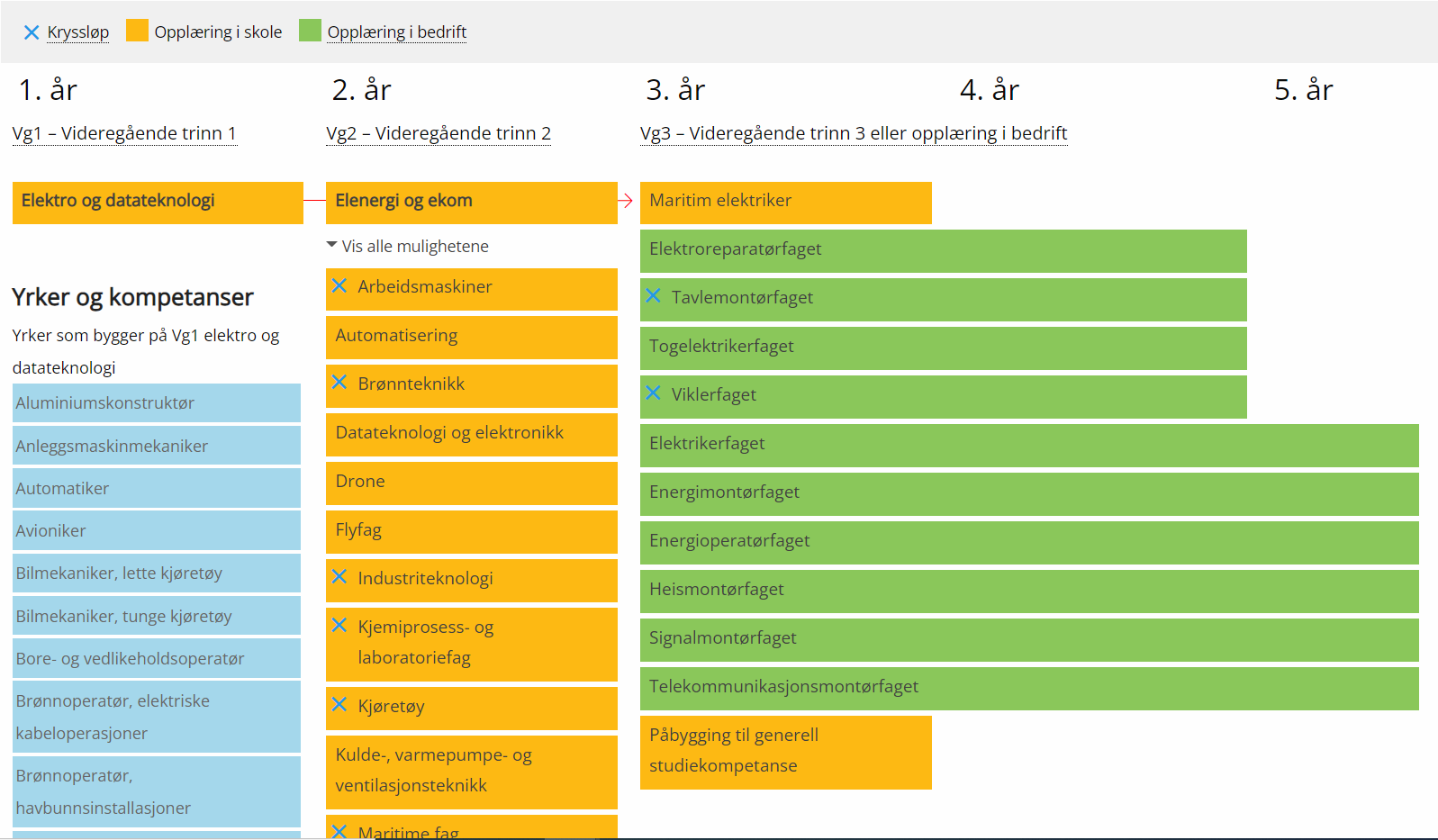 Vifte: Elenergi og ekom (Yrker og kompetanser) | Videregående opplæring - vilbli.no
Helse- og oppvekstfag
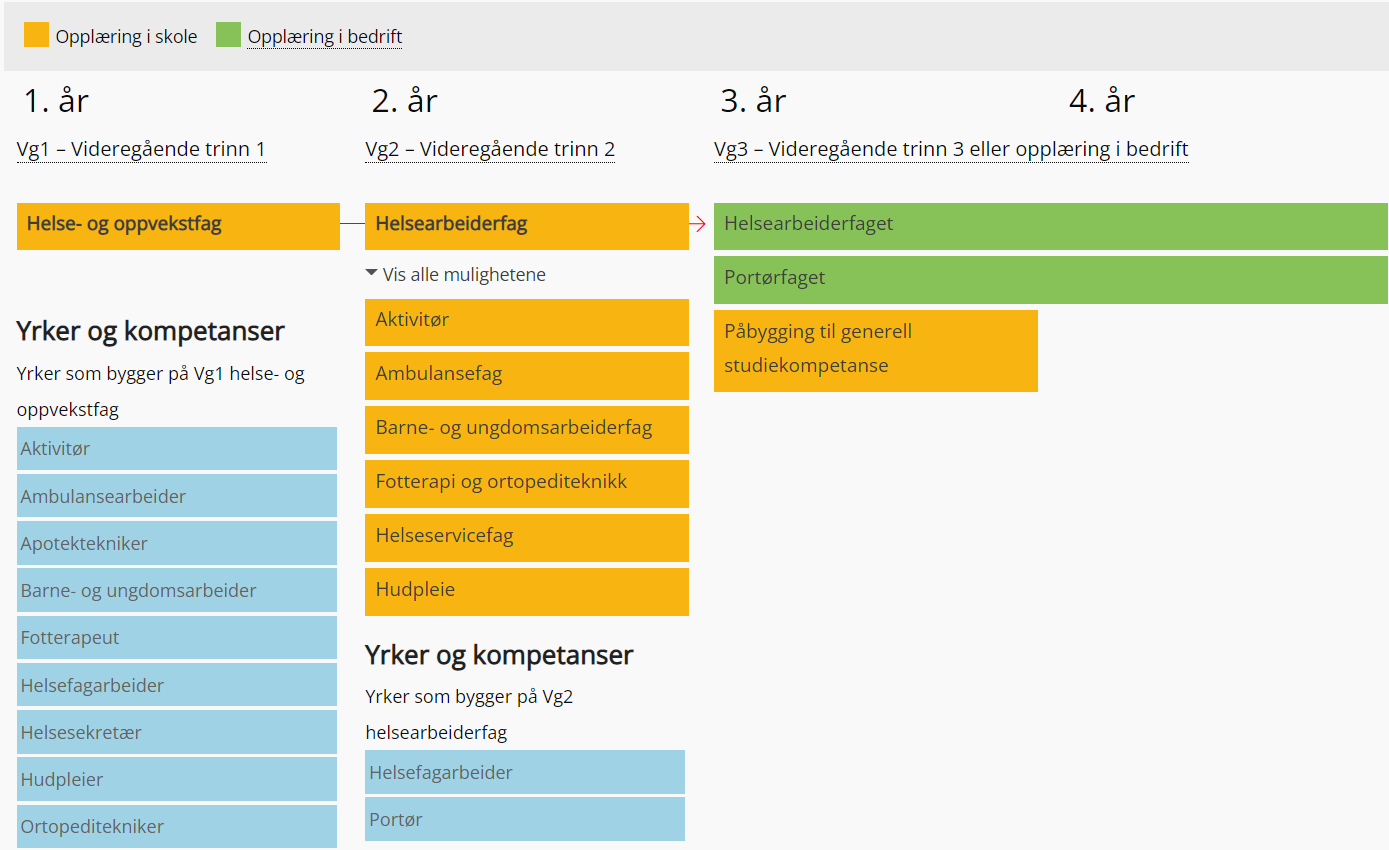 Vifte: Helsearbeiderfag (Yrker og kompetanser) | Videregående opplæring - vilbli.no
Salg, service og reiseliv
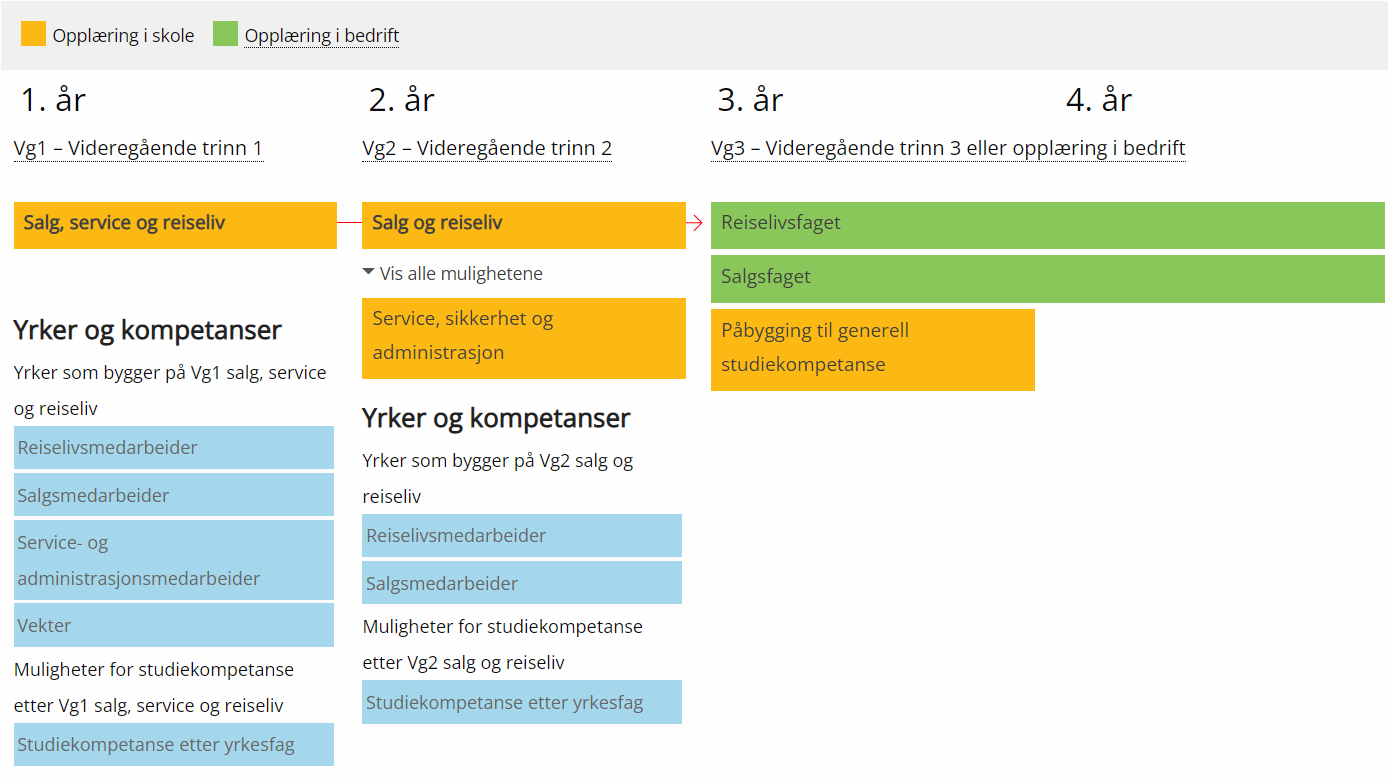 Vifte: Salg og reiseliv (Yrker og kompetanser) | Videregående opplæring - vilbli.no
Teknologi- og industrifag
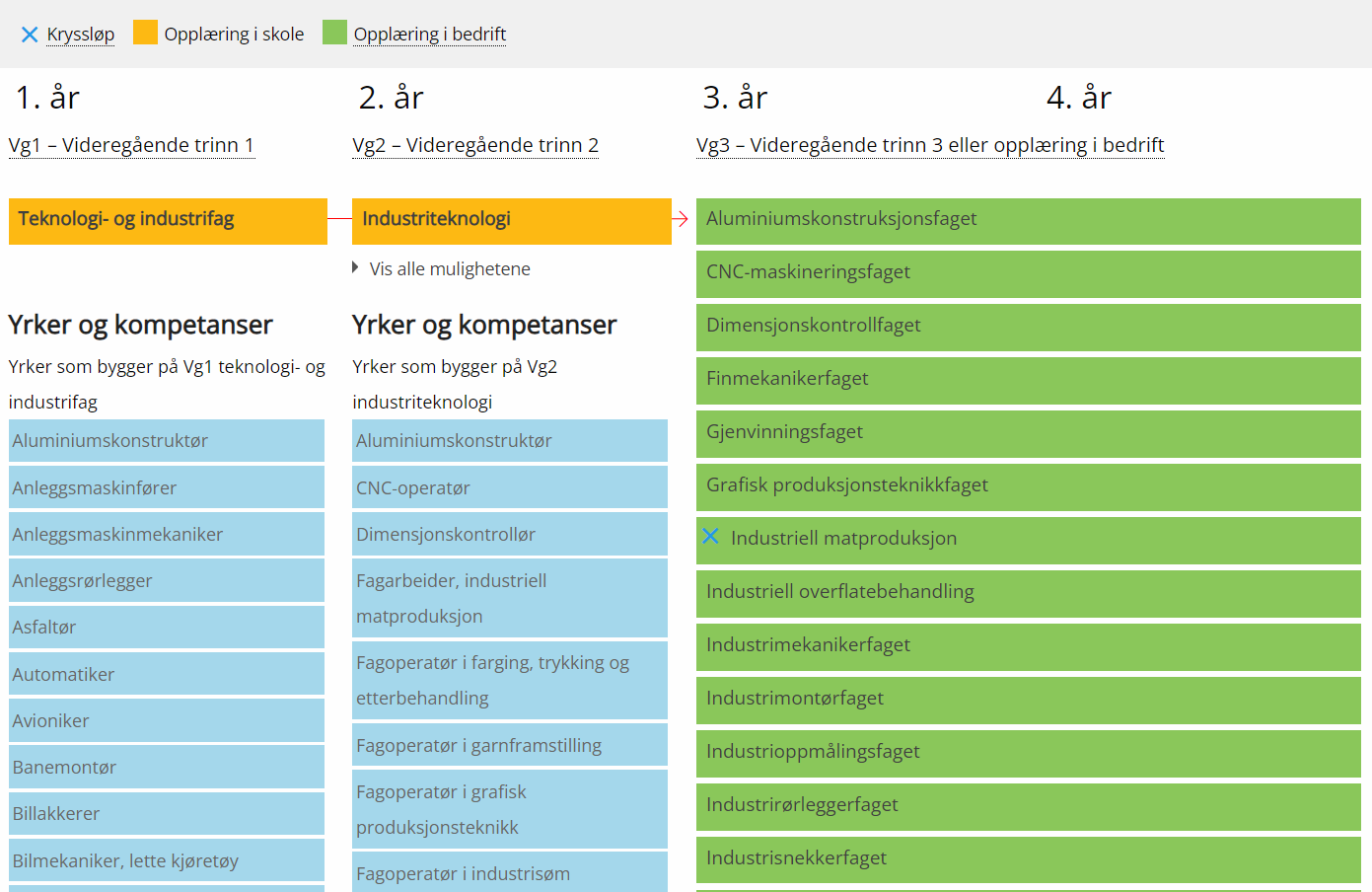 Vifte: Industriteknologi (Yrker og kompetanser) | Videregående opplæring - vilbli.no
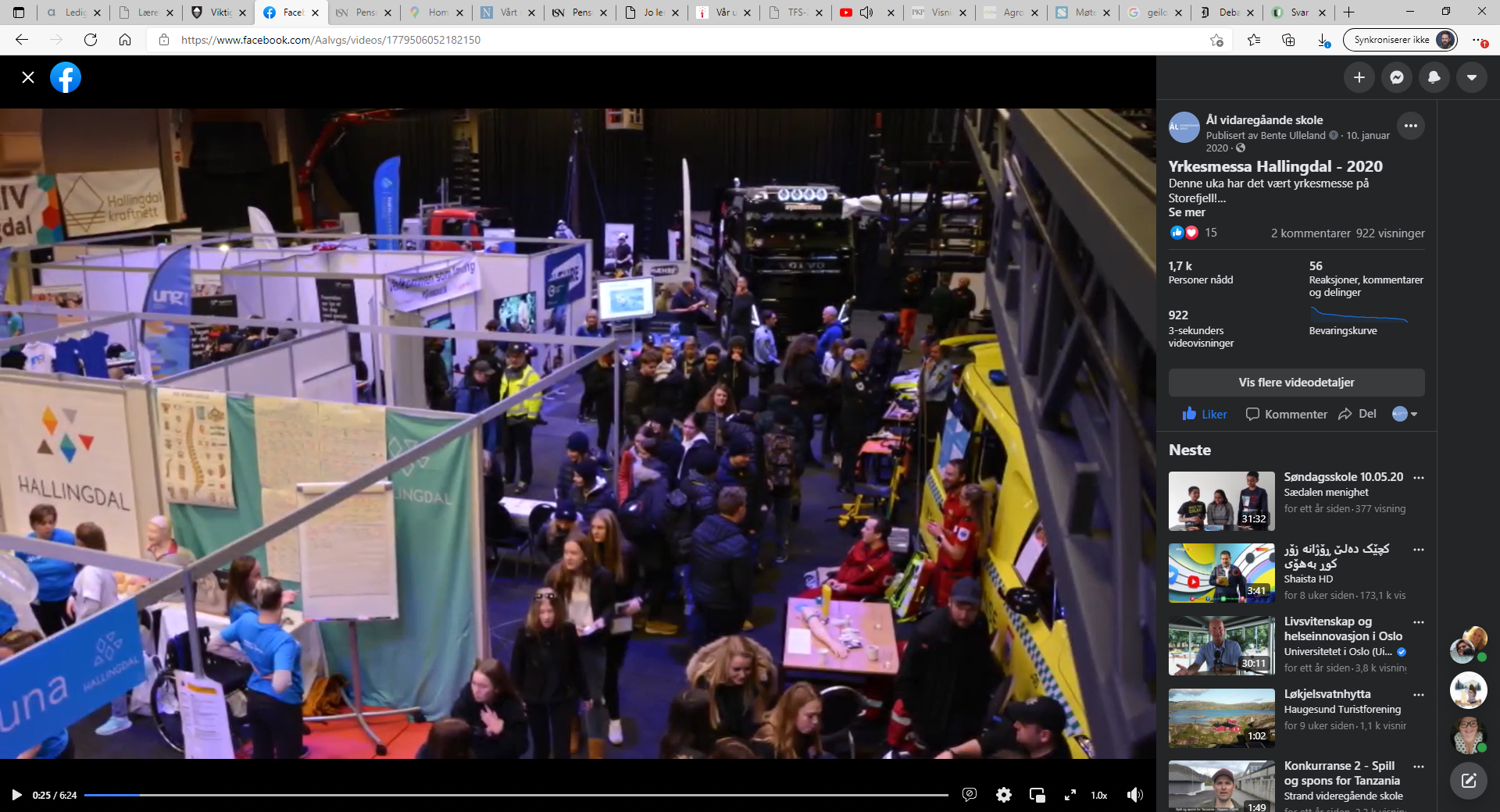 Generell informasjon
Lånekassen
Utstyrsstipend – alle som søker får dette
Sum er programområdeavhengig
Bostipend.
Andre stipend.
lanekassen.no
Viktige datoer
Praksisdager 
17. og 18. november 
21. og 22. november
Yrkesmesse
4. og 5. januar -23
Søknadsfrist videregående skole – vigo.no
1.mars
Ål vidaregåande har hjemmesider og er aktive på Facebook

Ta gjerne kontakt om dere har personlige spørsmål

Nyheter på
Vilbli.no
Utdanning.no
Samordna opptak
Viken.no
Ål VGS
Lånekassen
Vigo.no
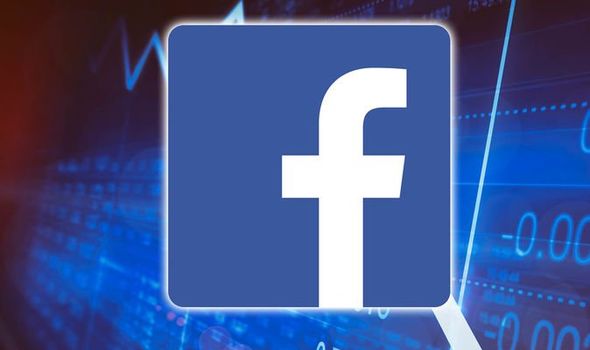 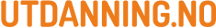 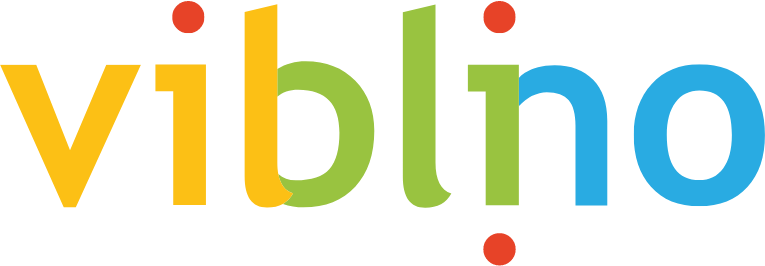 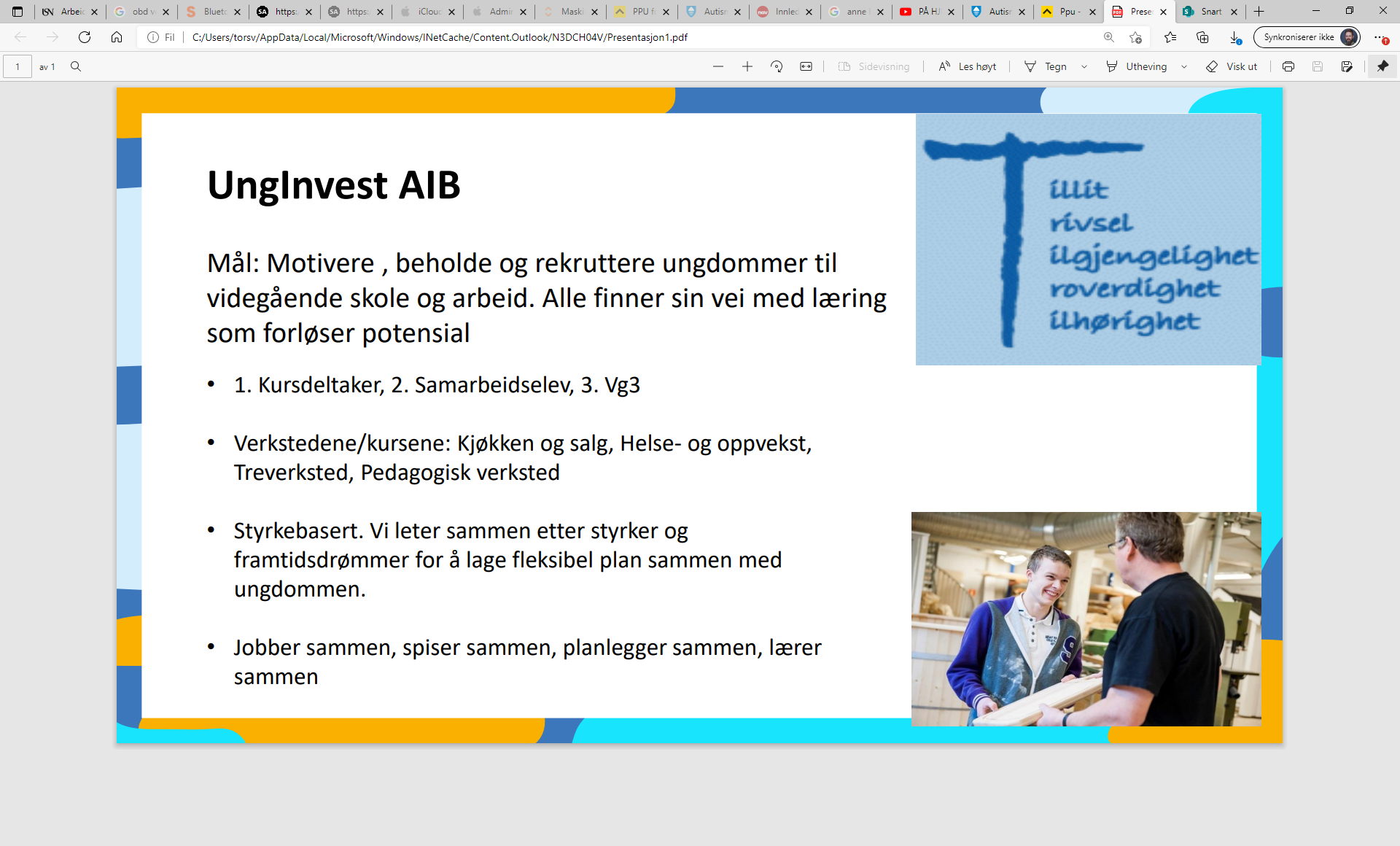 [Speaker Notes: Kursdeltaker: Bruker ikke av ungdomsretten sin. Et avklaringsår. Noen har ikke kommet inn på linja de ønsker, for de som eventuelt velger å slutte på vgs, eller de som fra 10.klasse ikke aner hva de vil søke på vgs. Noen trenger litt mer tid. 
 
Samarbeidselev: Elev på vgs, har deler av opplæringen på UngInvest. Dette blir tilpasset og avtalt i samarbeid med skole og PPT. 
 
Vg3: For de som ikke får bedrift etter vg2. Kompetansebevis – lærekandidat. 12 mnd opplæring før kompetansebevis.]